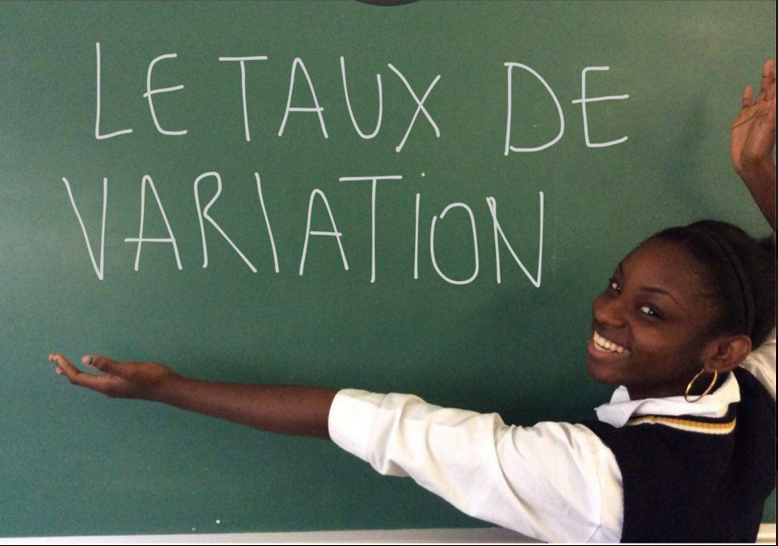 LA THÉORIE
http://www.showme.com/sh/?h=BdP8fbs
CORRECTION DES EXERCICES
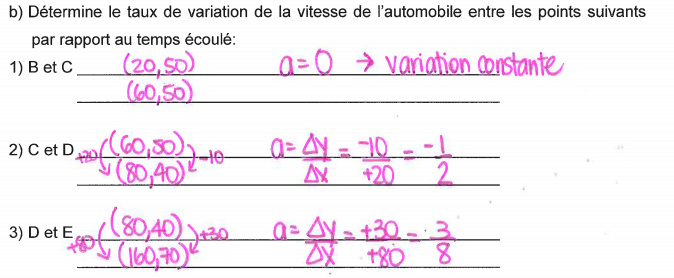 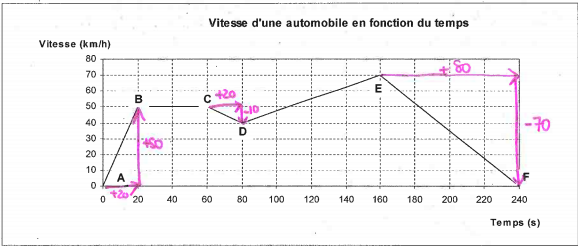 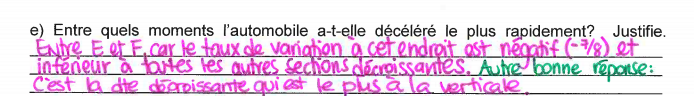